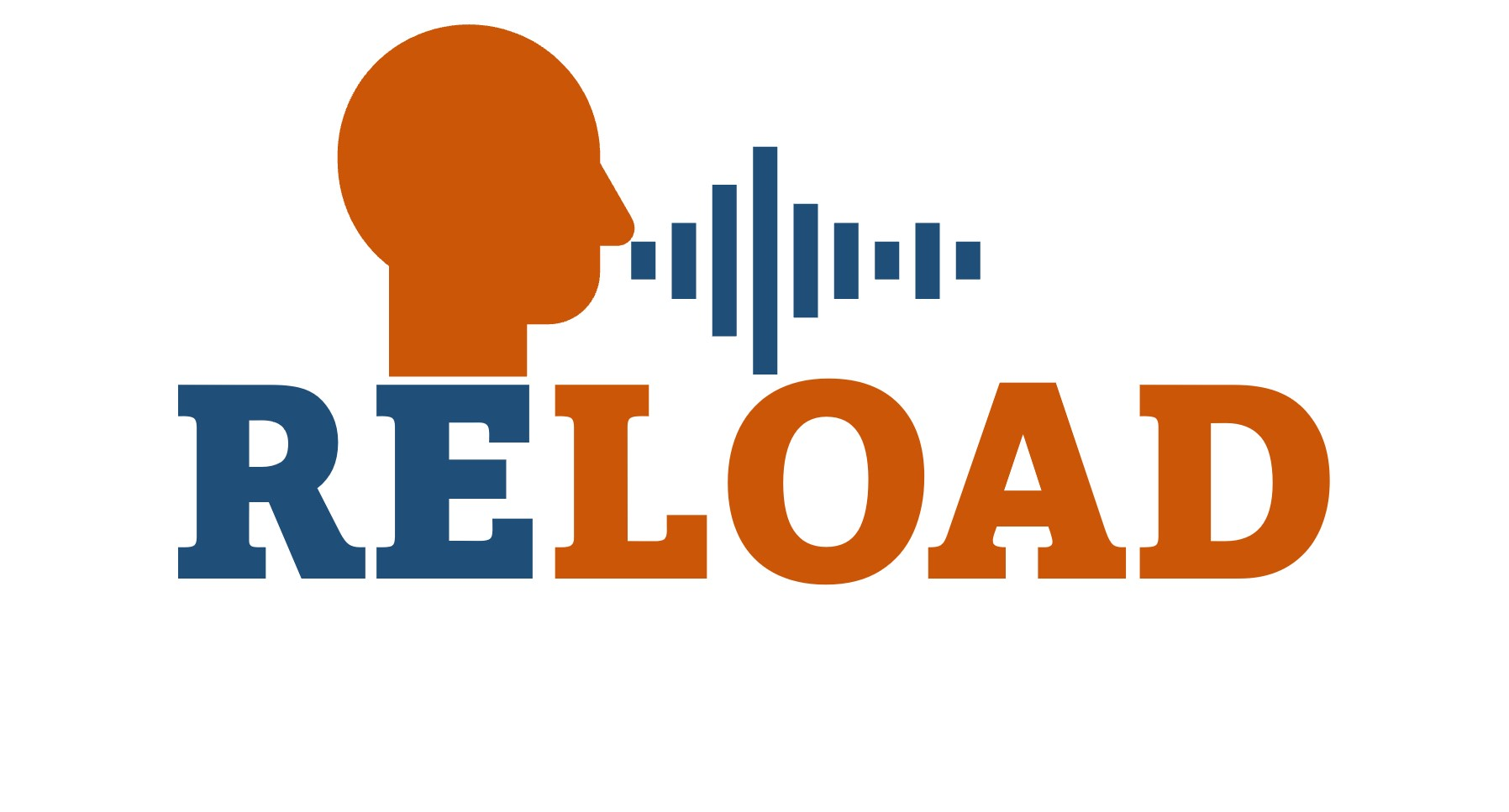 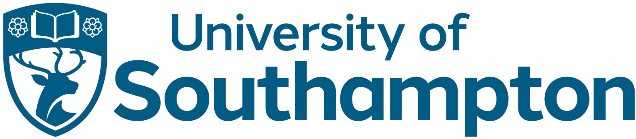 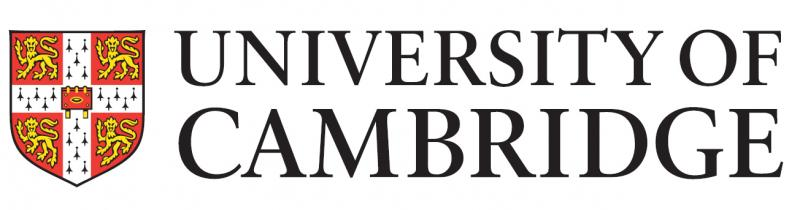 Volunteers needed for a study aiming to predict when coughs and colds are going to get worse.
We aim to create an app that can analyse voice and breathing sounds and help people with coughs and colds know whether their illness is likely to get better or worse.
You may qualify if you:
Are above 18 years old
Have a smartphone that can download our app
Do not currently have a Respiratory Tract Infection (cough or cold)
Participation involves:
Downloading our app and filling in a consent form
Answering some questions about yourself and recording yourself speaking, breathing, coughing
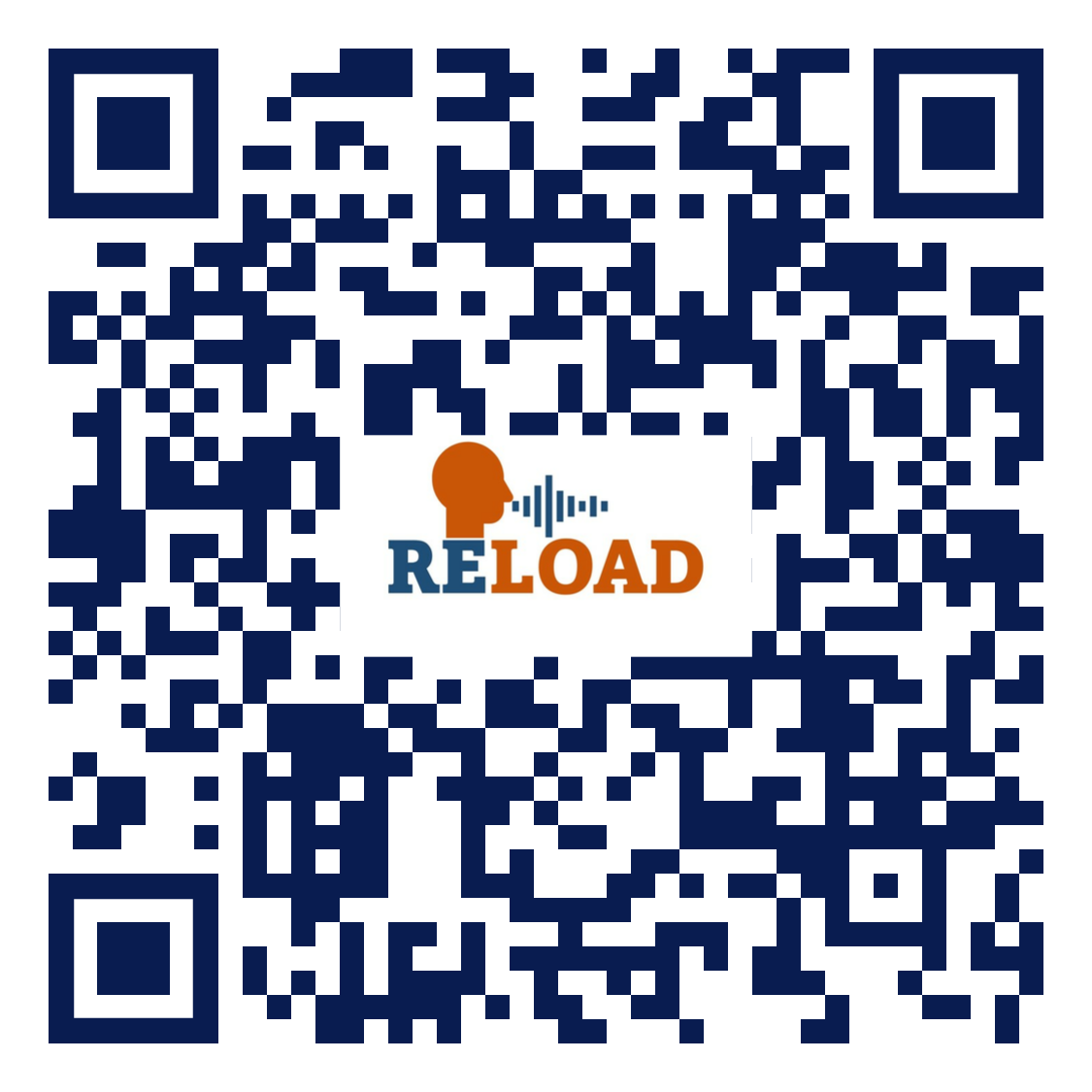 FOR MORE INFORMATION:
Please contact the RELOAD study team,
Email: RELOAD_RA@soton.ac.uk
or visit our website reloadstudy.co.uk
RELOAD Study Flyer VN2.0 30.1.24 	ERGO:80686       	IRAS: 333678                       Ethics:23/PR/1276